The Middle East  C.A.D. 600
Mrs. Tucker
7th Grade World History/Honors
Cobalt Institute of Math and Science
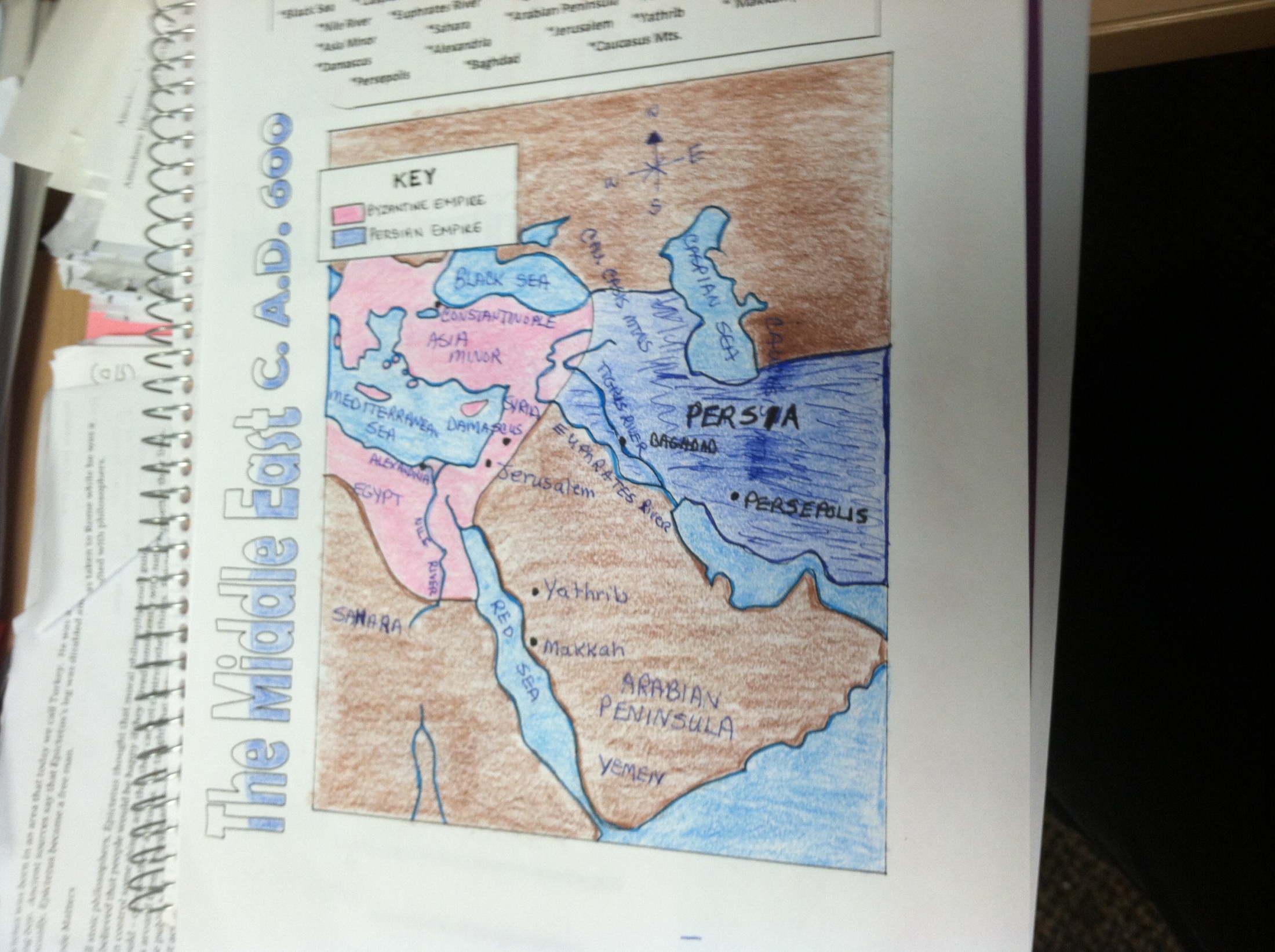